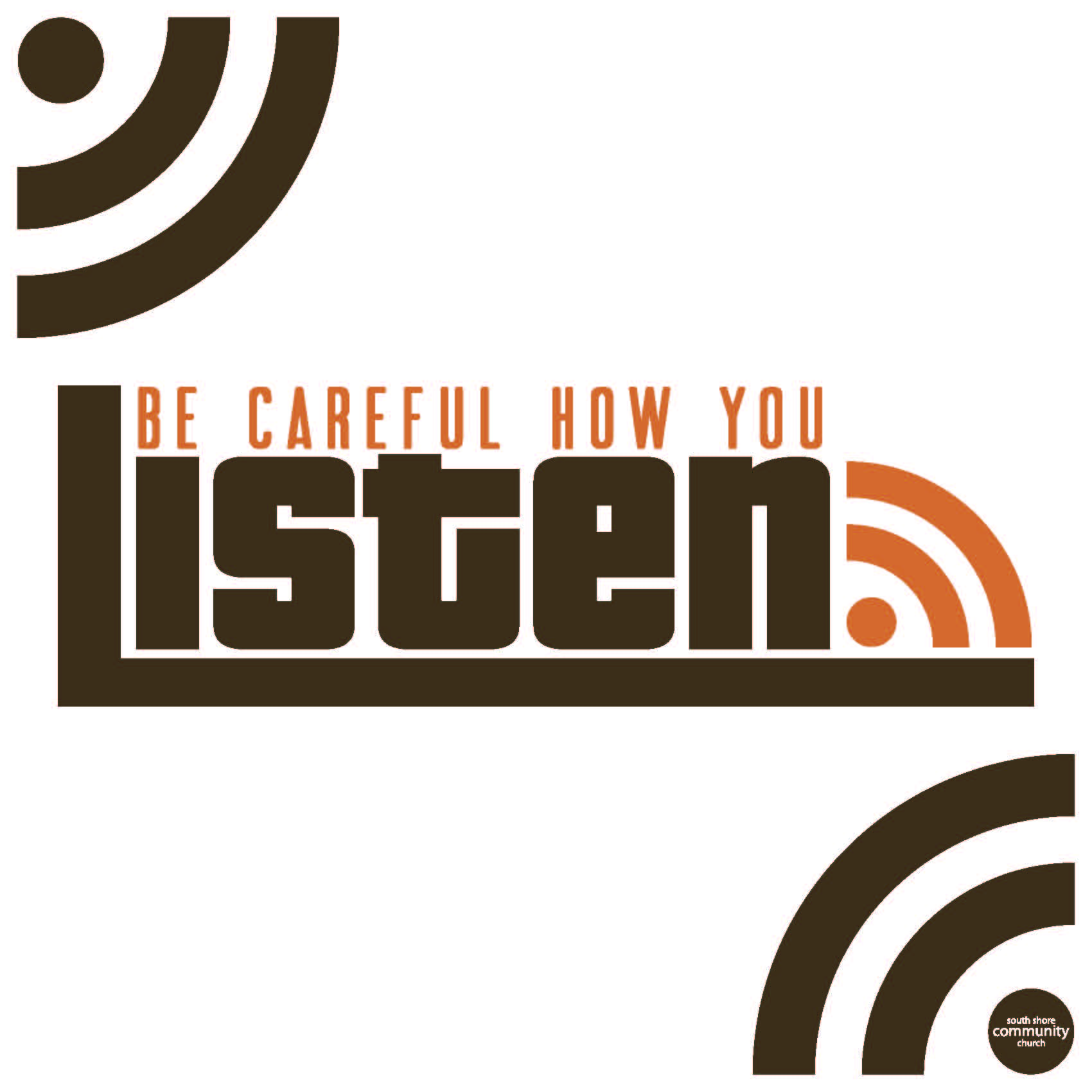 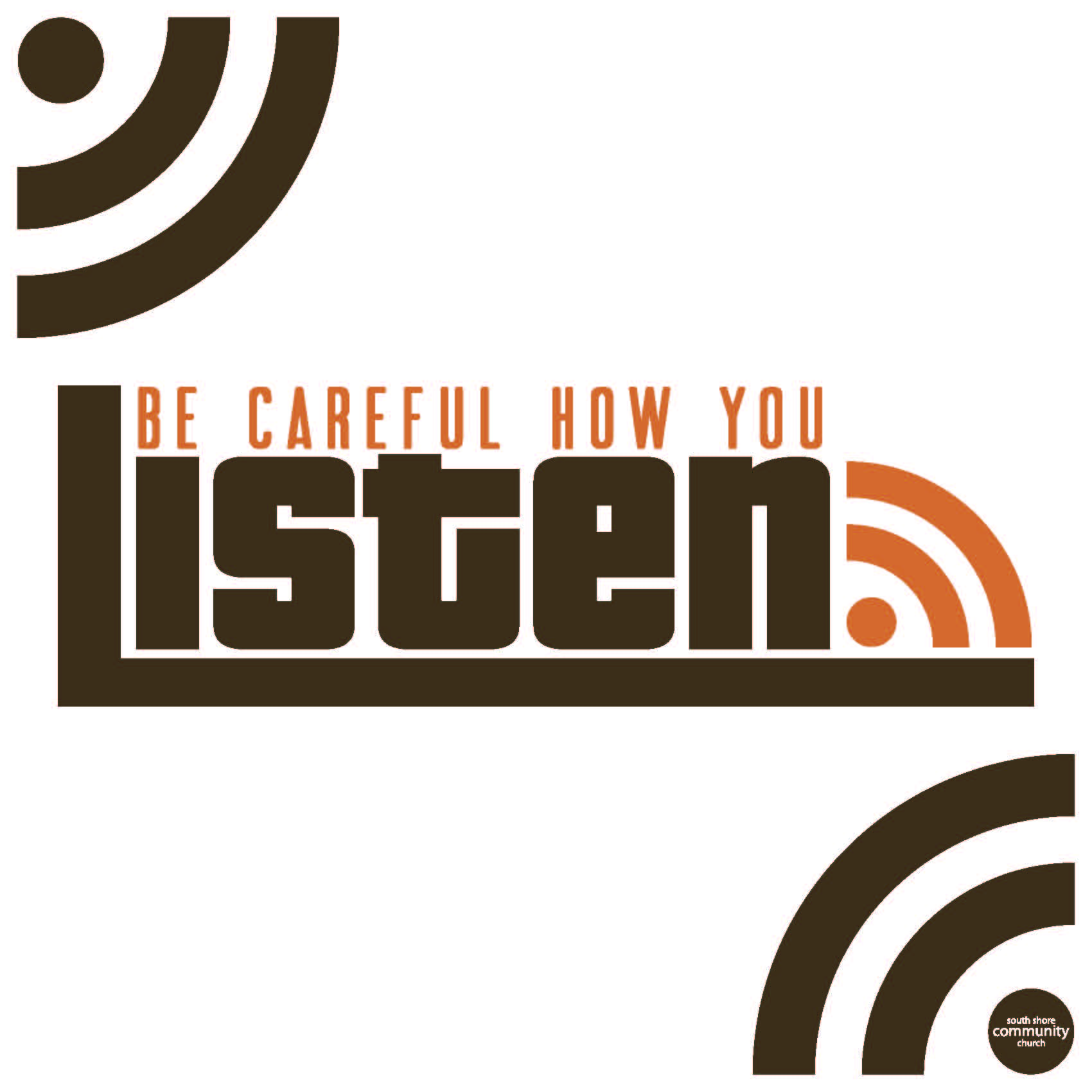 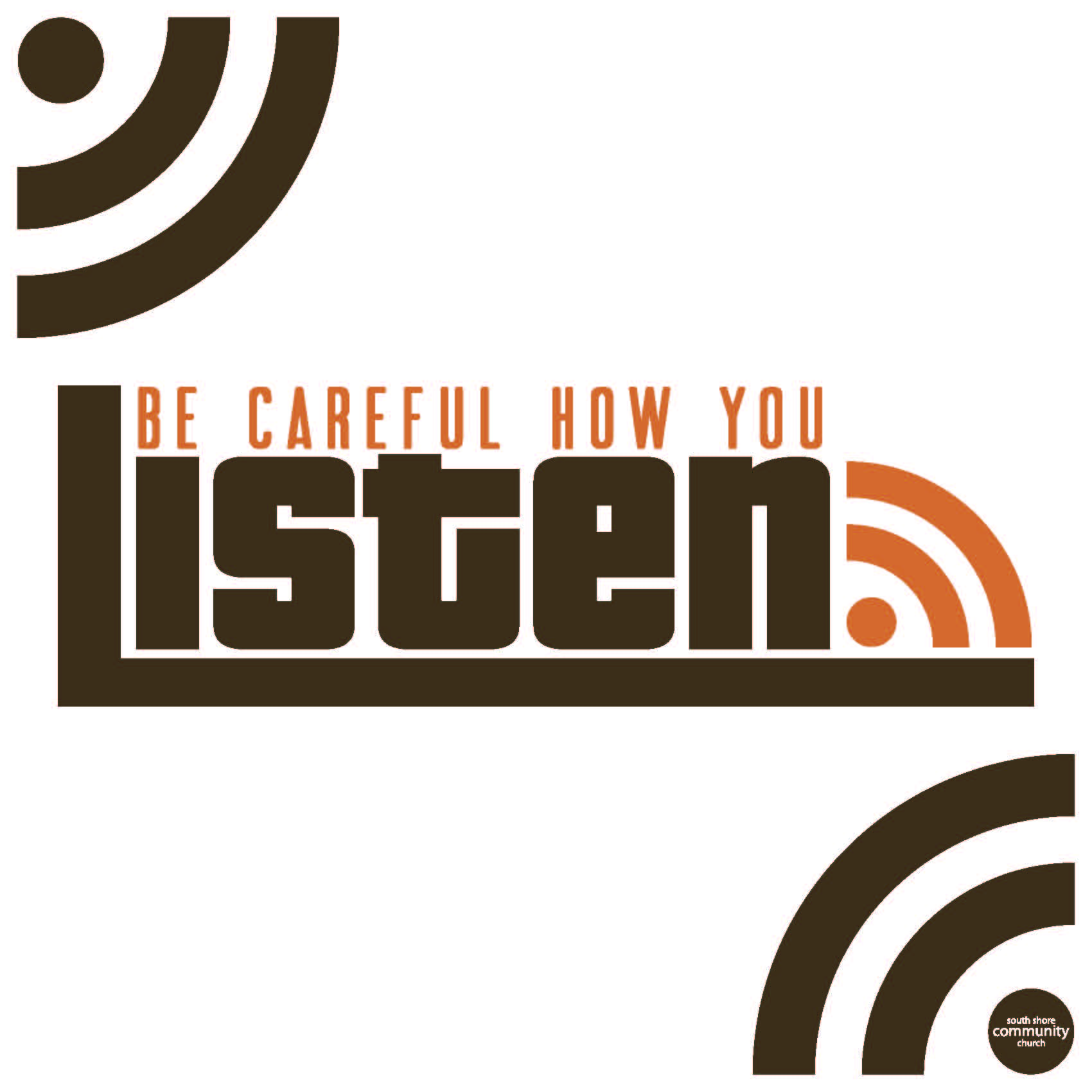 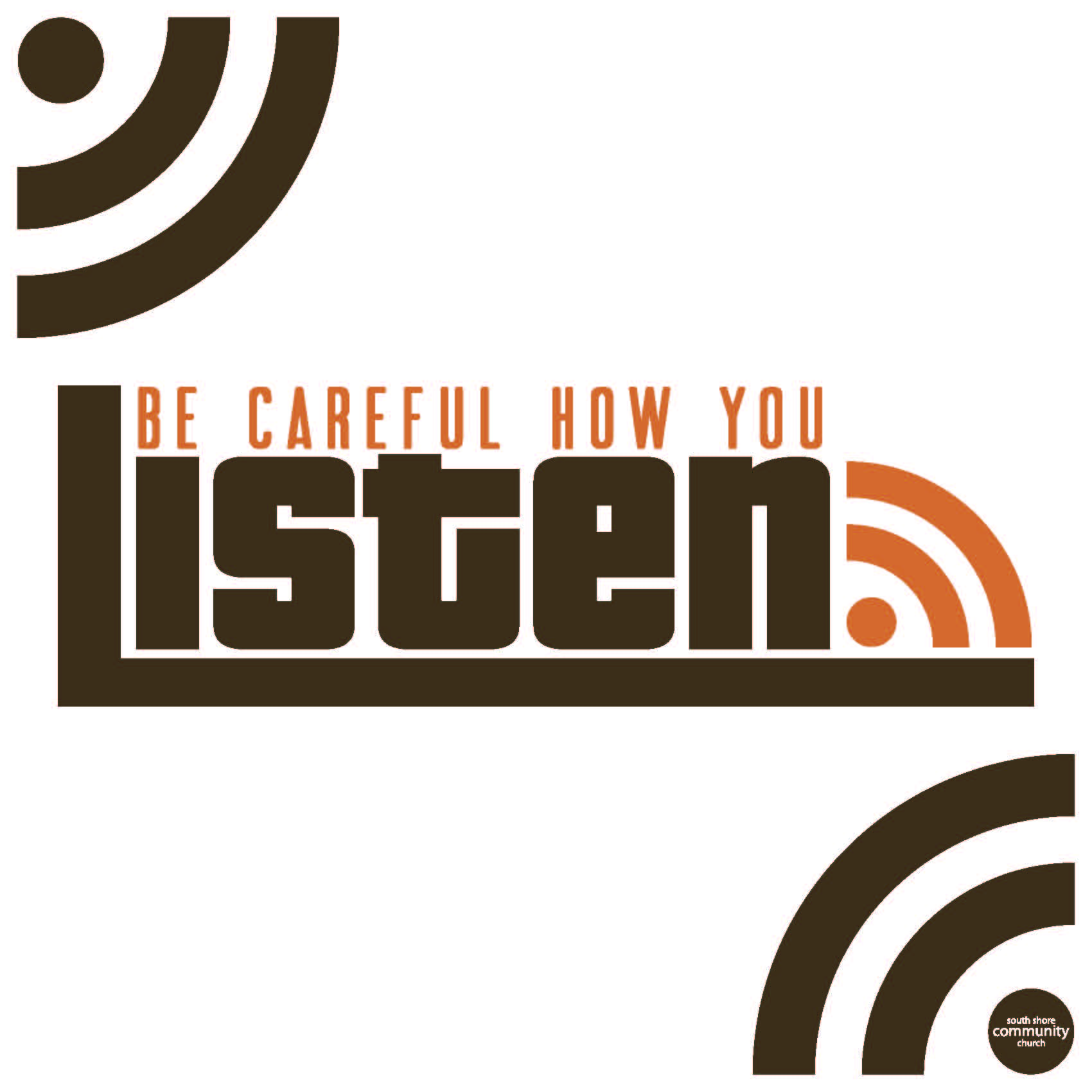 1 Timothy 4:7-9, “Train yourselves to be godly.  For physical training is of some value, but godliness has value for all things, holding promise for both the present life and the life to come.  This is a trustworthy saying that deserves full acceptance.  That is why we labor and strive, because we have put our hope in the living God, who is the Savior of all people, & especially of those who believe.”
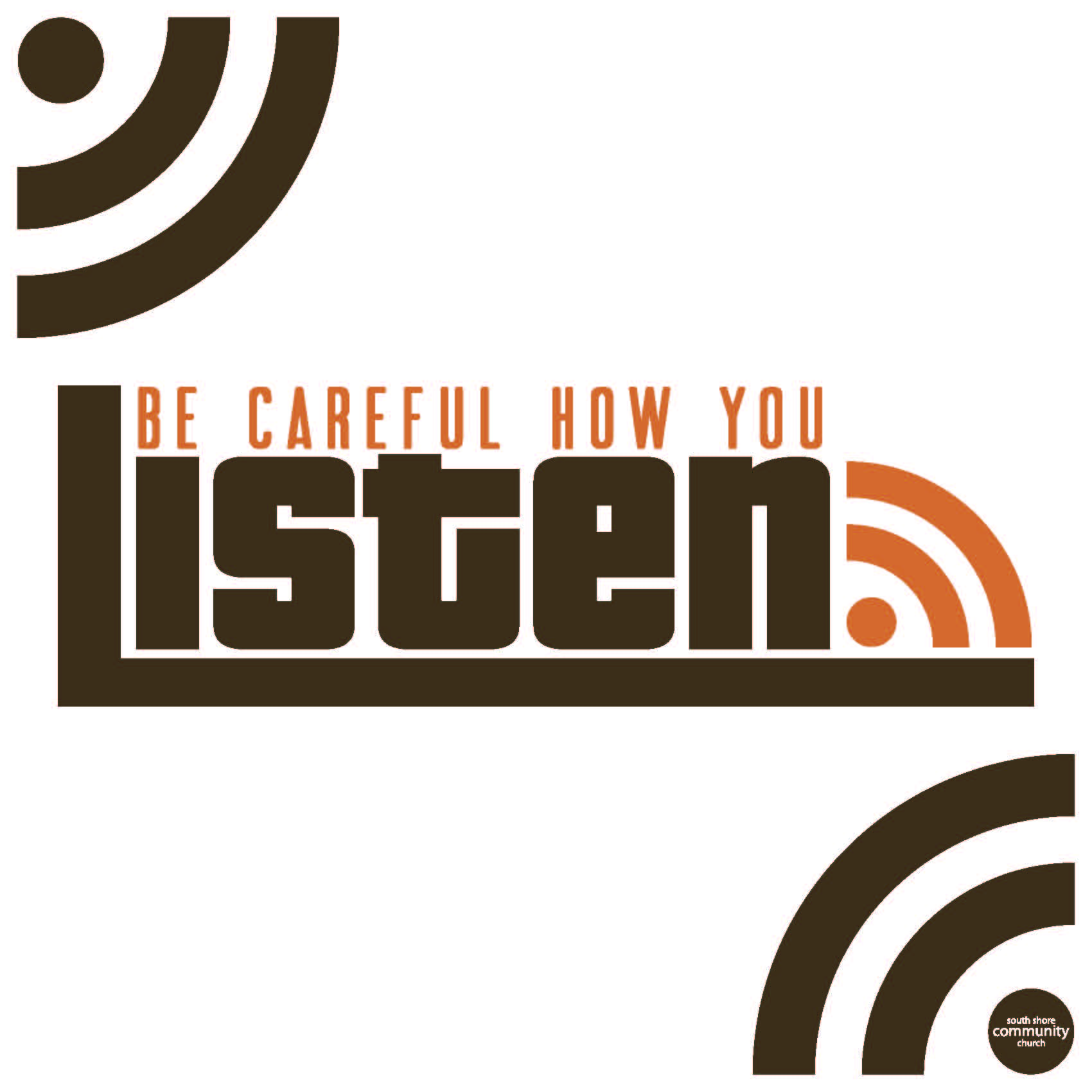 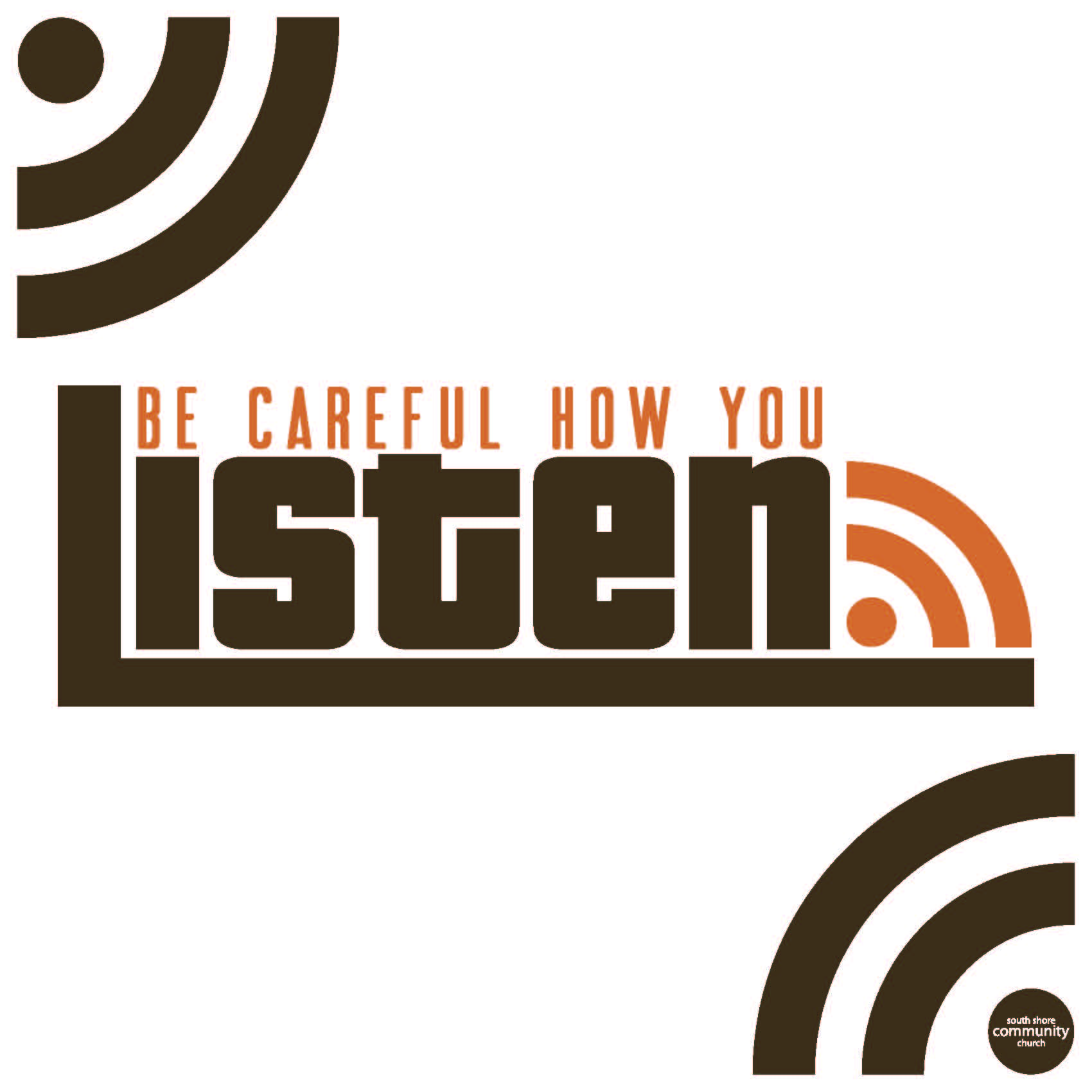 To be spiritually mature is to have a mature relationship with God, and to have a mature, Christ-like character.  To be spiritually mature requires effort.  It is hard work & it requires careful listening.  But, be careful: He isn’t calling us to be religious! (context)
You must own your identity before you can possess your destiny.  This is where the hard work begins.  Let’s look at examples of how it works.
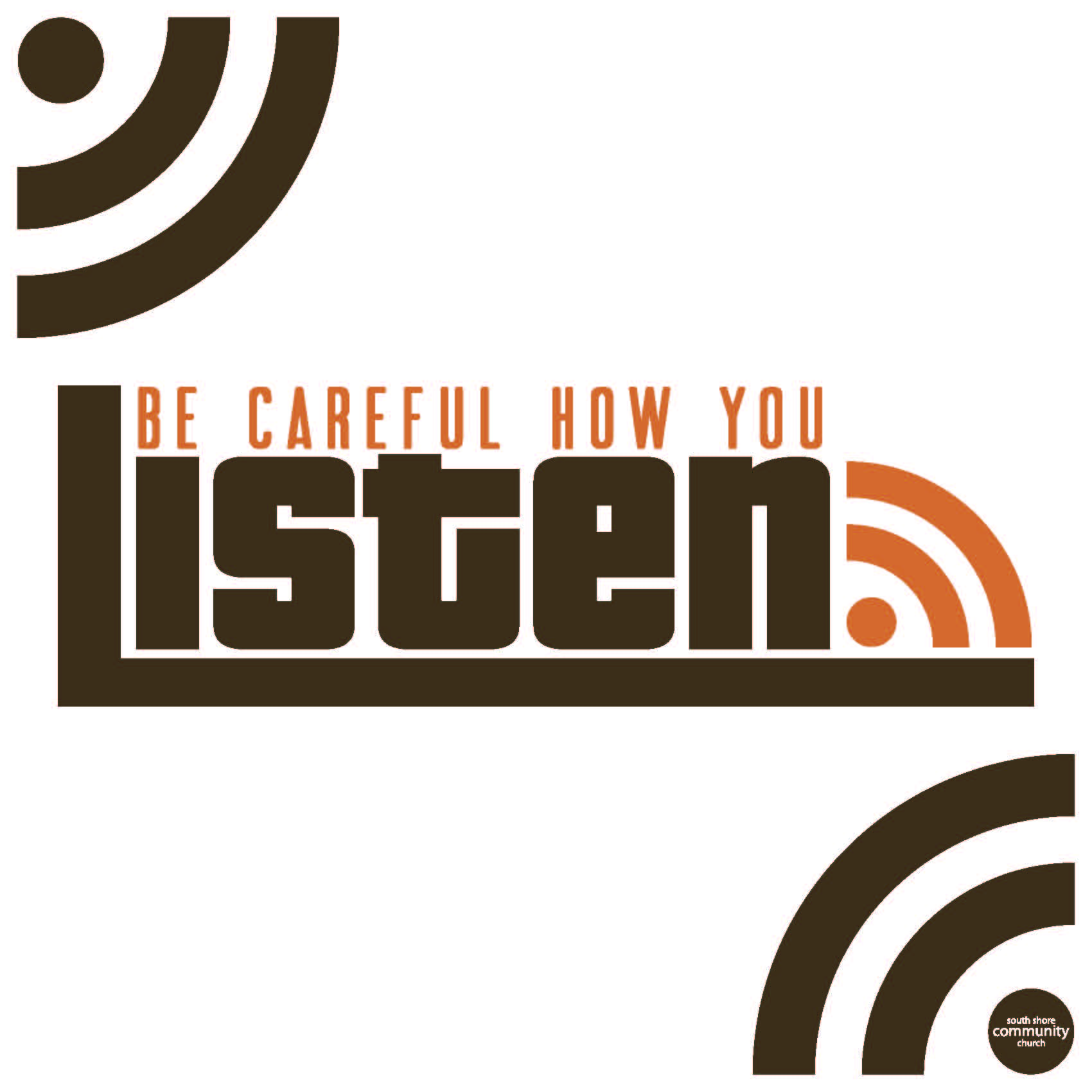 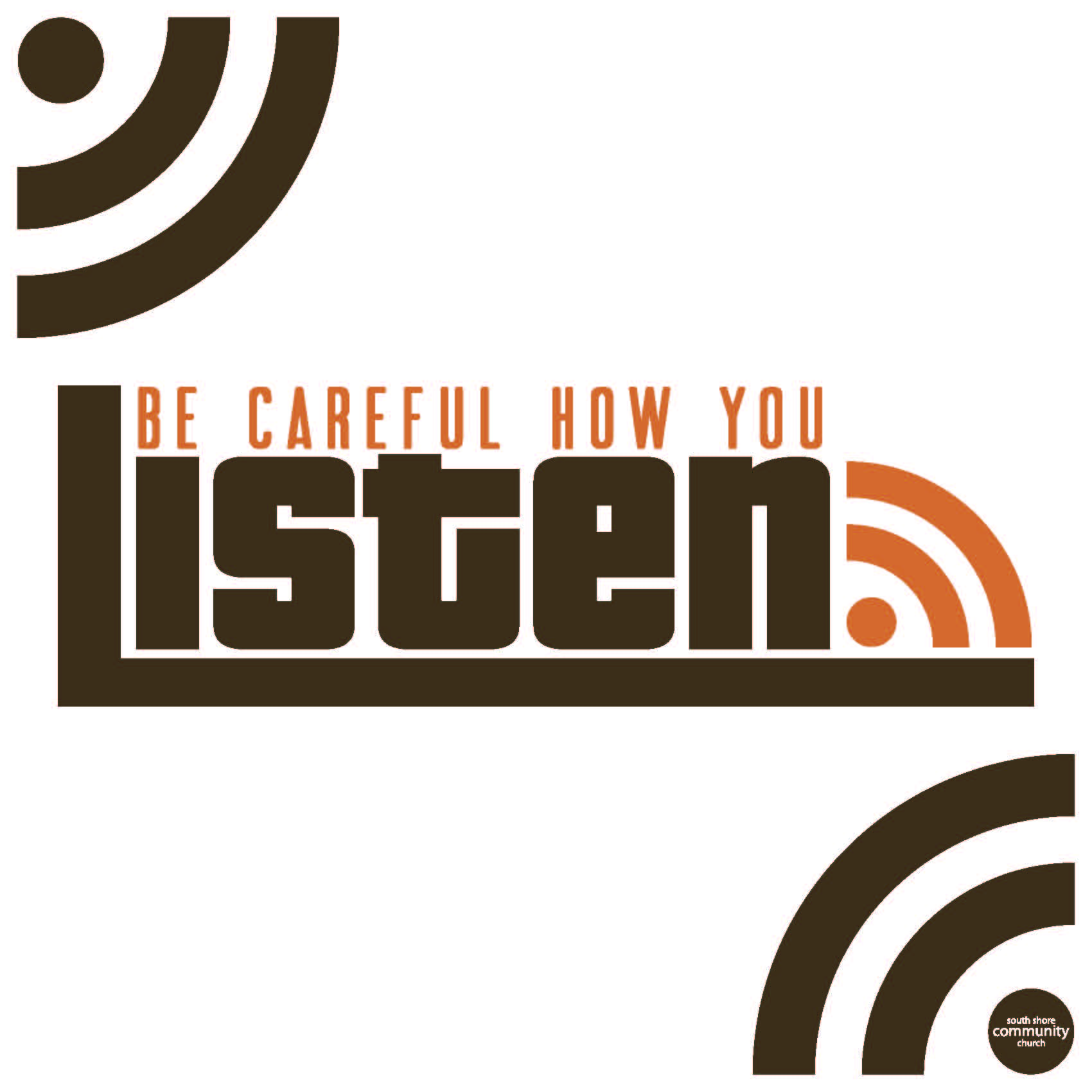 First, God has created us to love (Matthew 22:37f).  We must own our identity as deeply loved by God before we can possess our destiny to love like Jesus.  (1 John 4:19, “We love because He first loved us.”)  (hard work – head to heart shift – spills over) 
How do you own your identity as one deeply loved by God?  Owning our identity is a gift, but it involves hard work.  (accept the gift - debts; enter relationship – experience personal love of God – training – unlovable – Word & whisper)
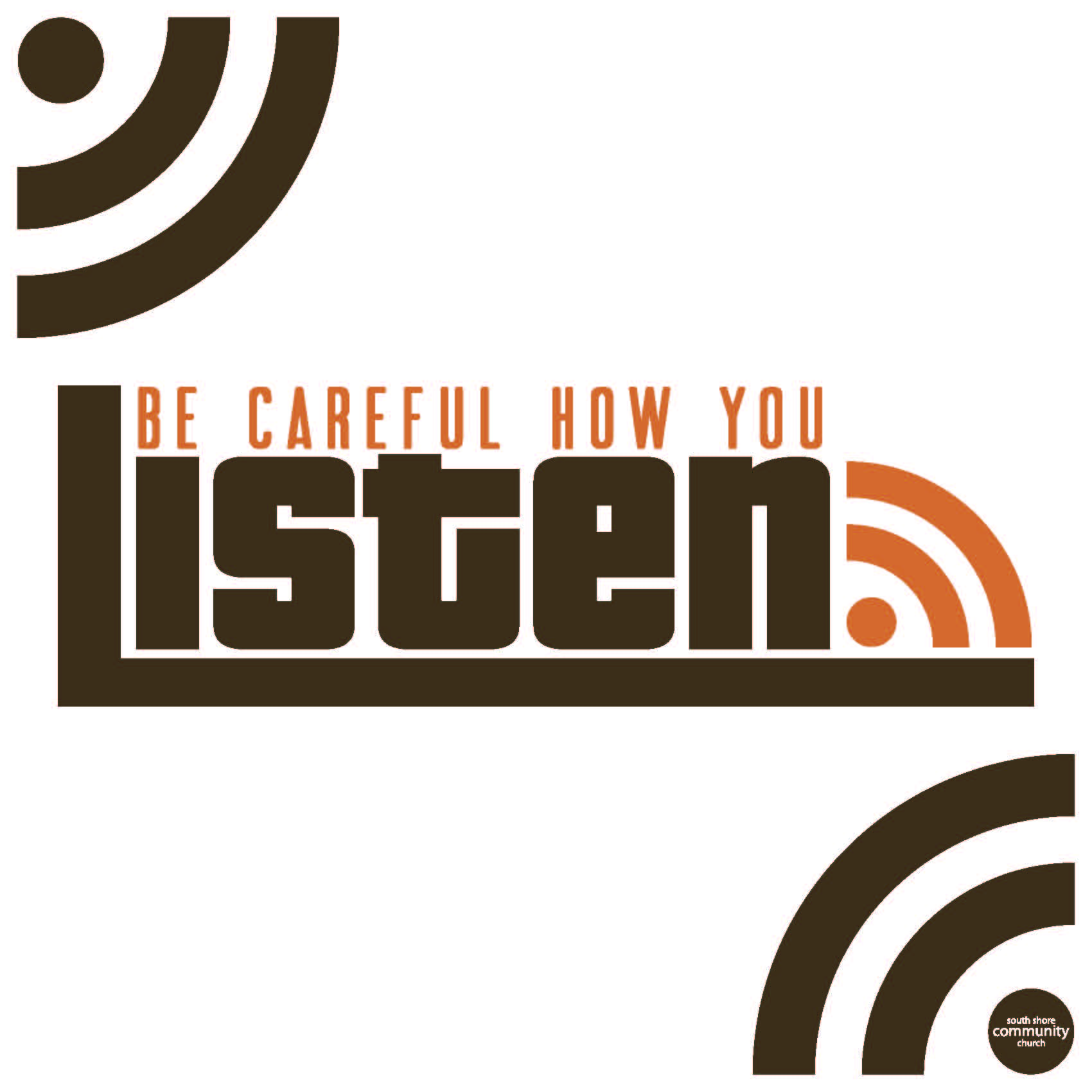 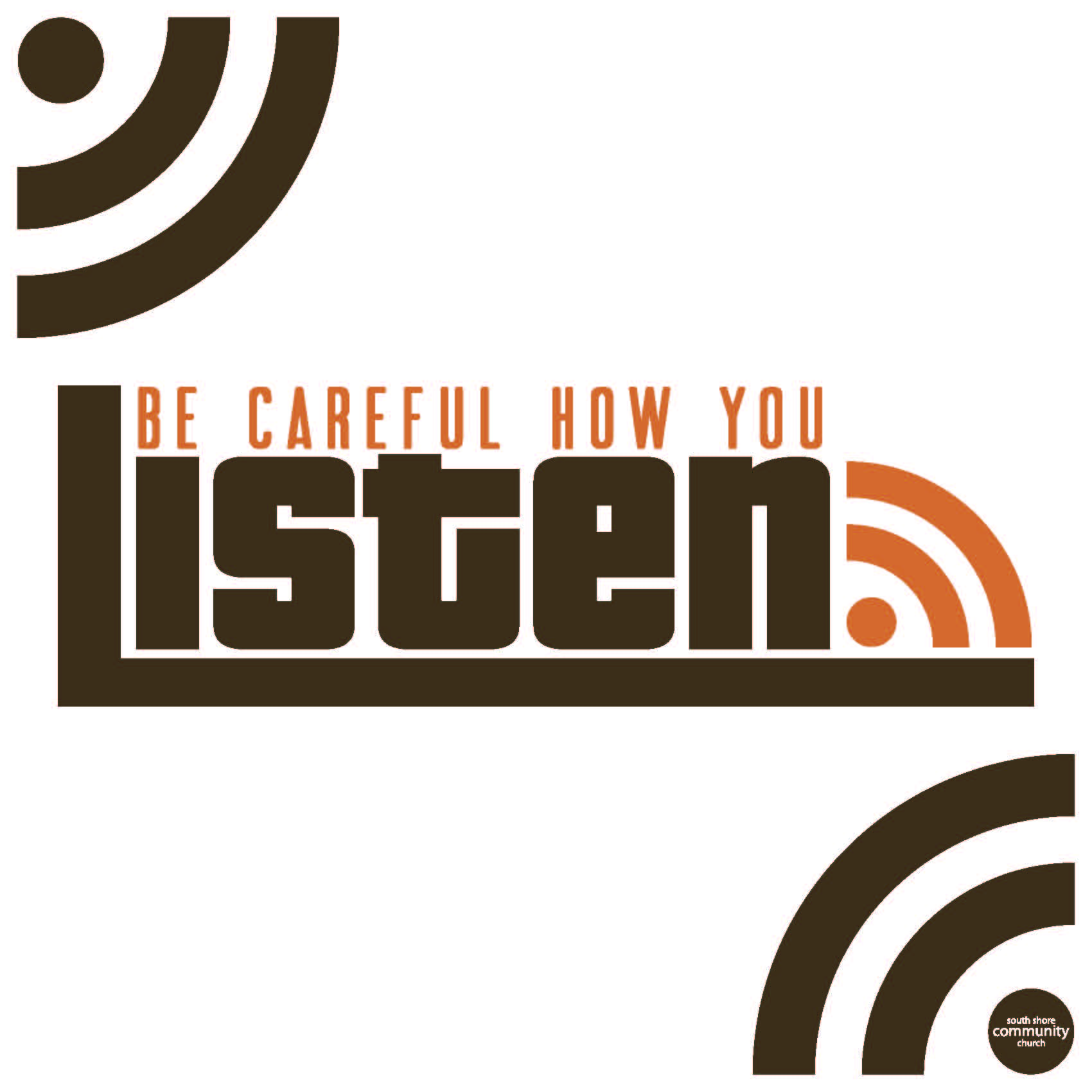 Second, God has created us for intimacy with Him.  (Ephesians 1:17, “I keep asking that the God of our Lord Jesus Christ, the glorious Father, may give you the Spirit of wisdom and revelation, so that you may know him better.”)
We must own our identity as children of God before we can possess our destiny as intimate friends of God.  (1 John 3:1) (parenting)  Owning our identity involves training.  (retrain our mind; new tapes – God is distant, “too busy” – “Dad, can I talk to you?”)
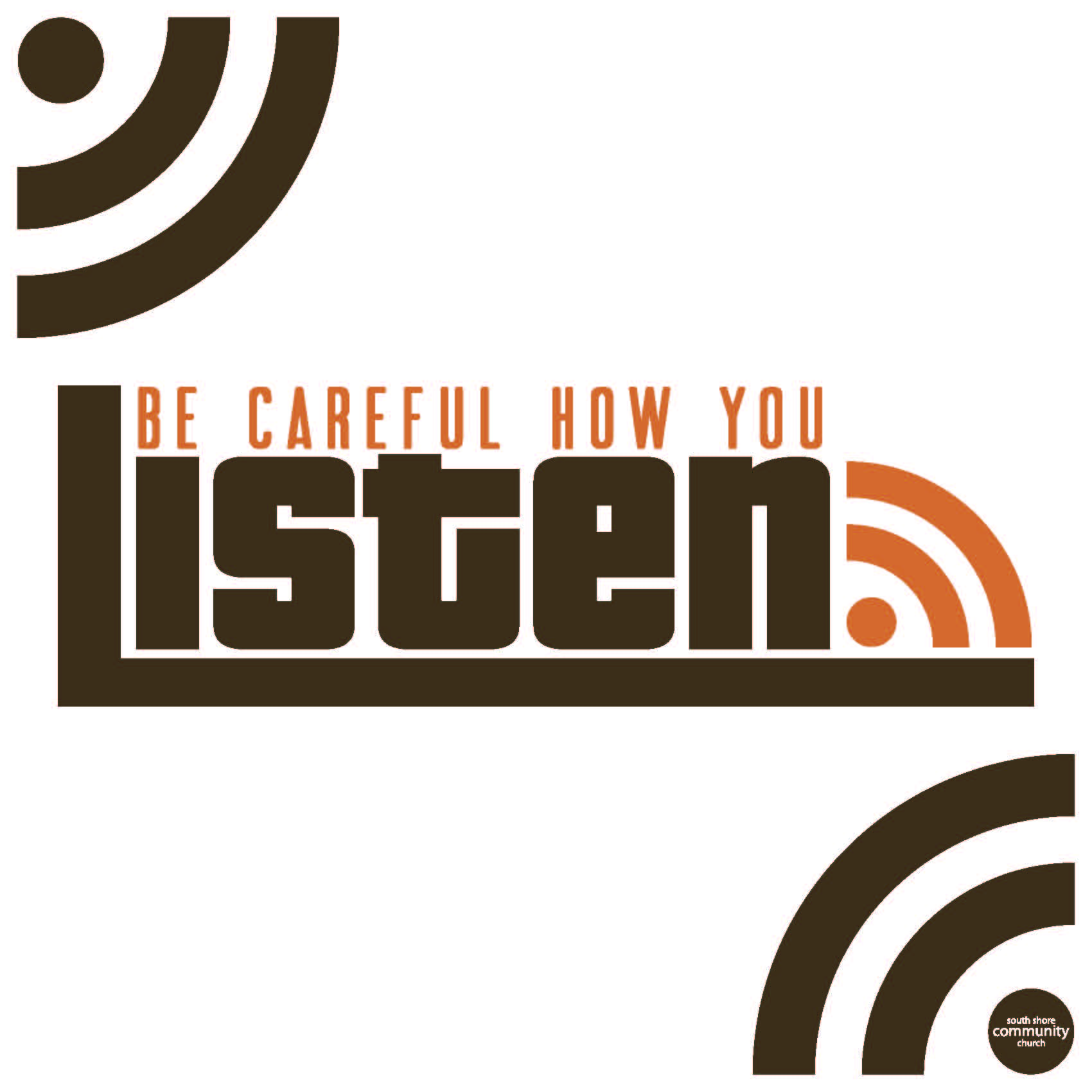 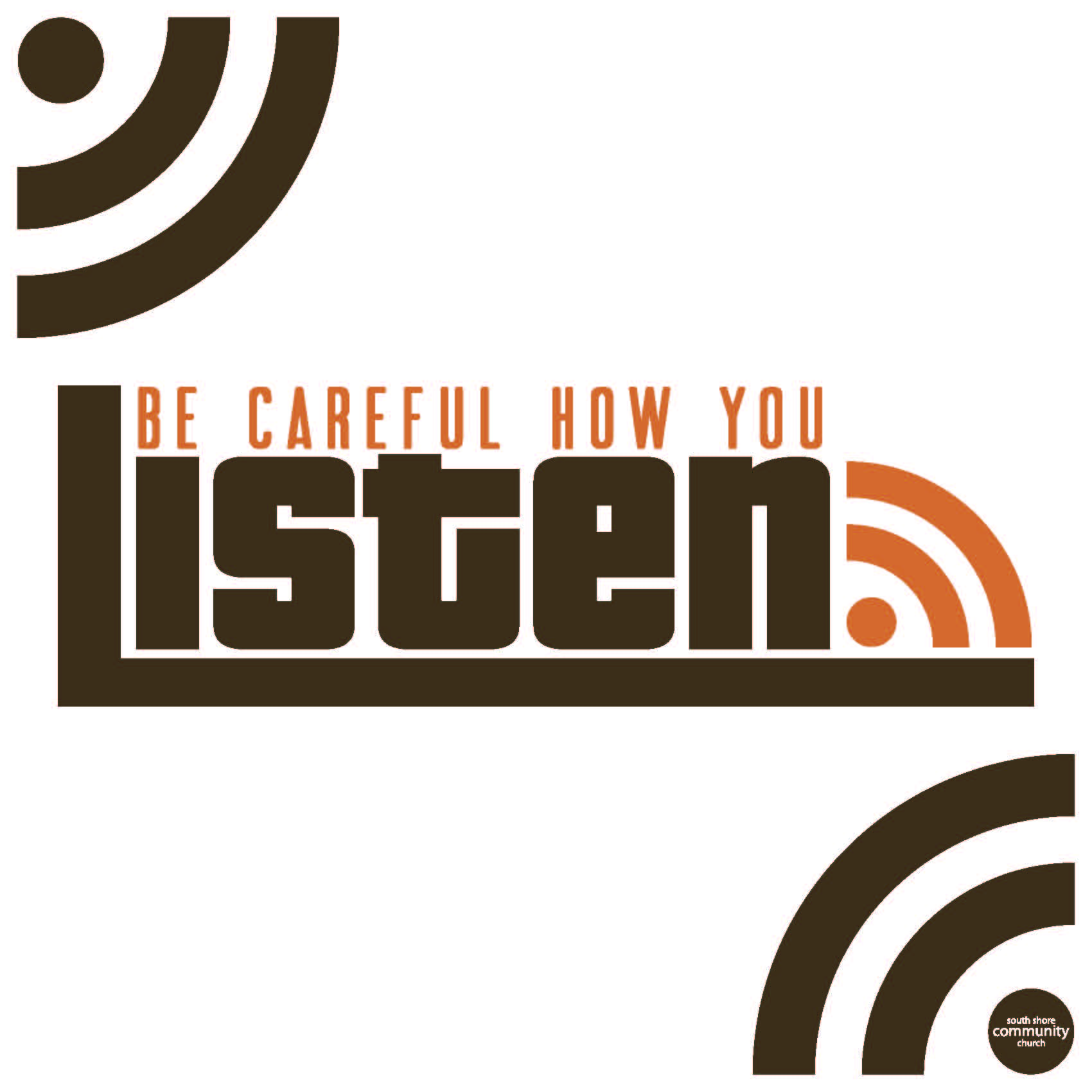 Third, God created us to be pure, to have Christ-like characters.  But, we must own our identity as saints before we can possess our destiny as Christ-like people.  (Eph 1:1-4, “To the saints who are at Ephesus . . . Blessed be the God and Father of our Lord Jesus Christ, who has blessed us with every spiritual blessing in the heavenly places in Christ, just as he chose us in Him before the foundation of the world, that we would be holy and blameless before him.”)
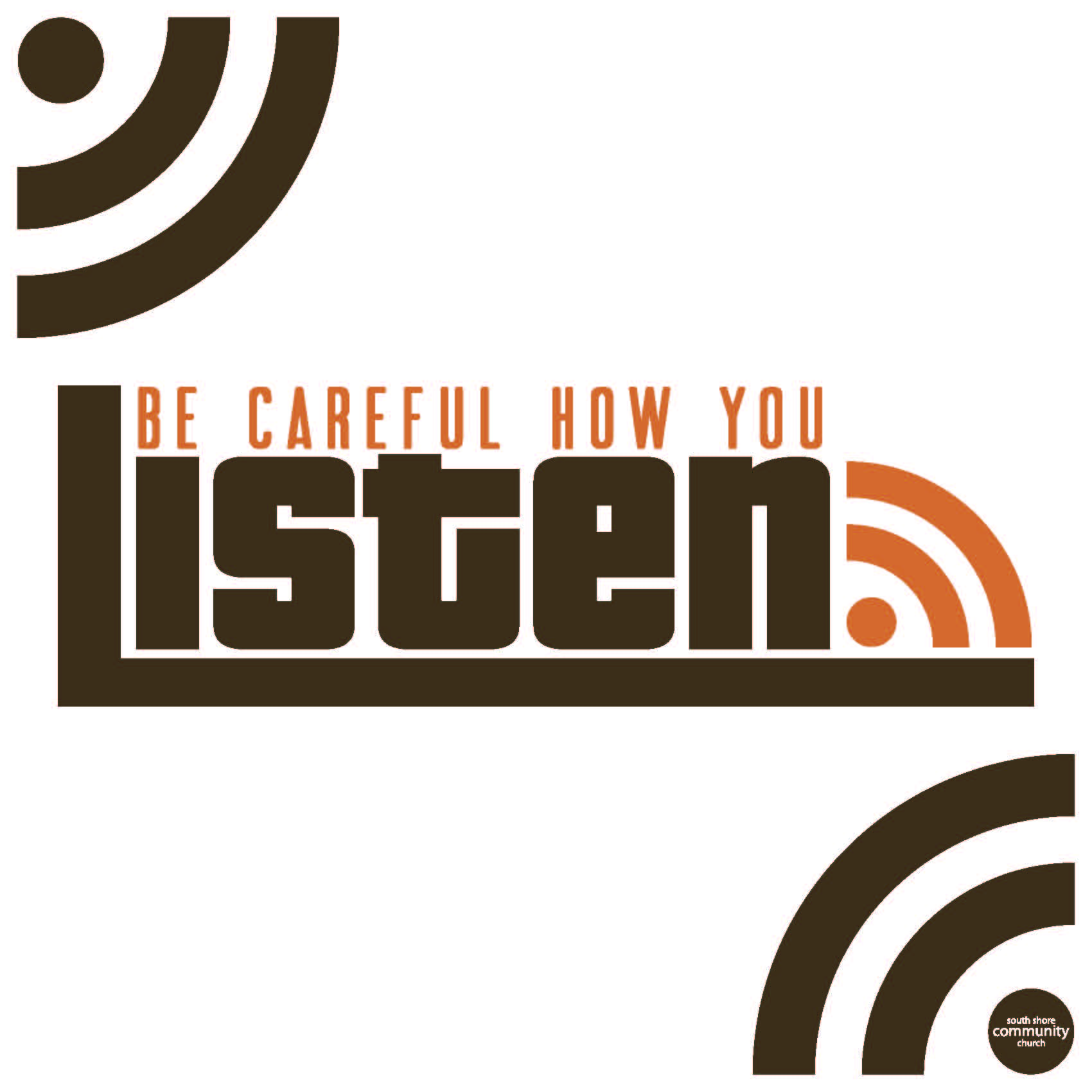 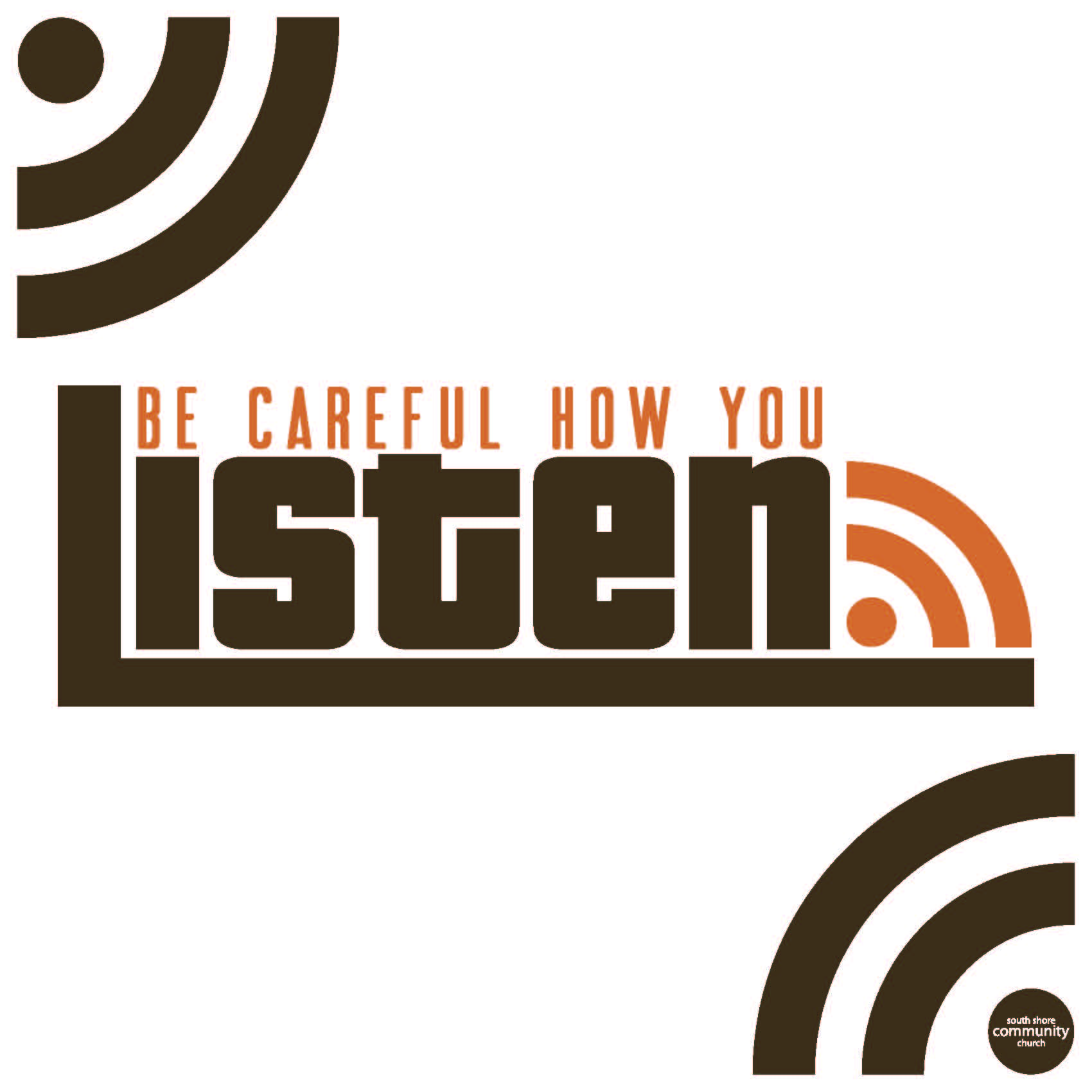 Third, God created us to be pure, to have Christ-like characters.  But, we must own our identity as saints before we can possess our destiny as Christ-like people.  (Eph 1:1-4)
In order to own your identity, you must contend for it.  Christ has accomplished it for you, but you must possess it by faith.  (Ephesians 4:1, “As a prisoner for the Lord, then, I urge you to live a life worthy of the calling you have received.”) (adopted son overcoming deprivation)
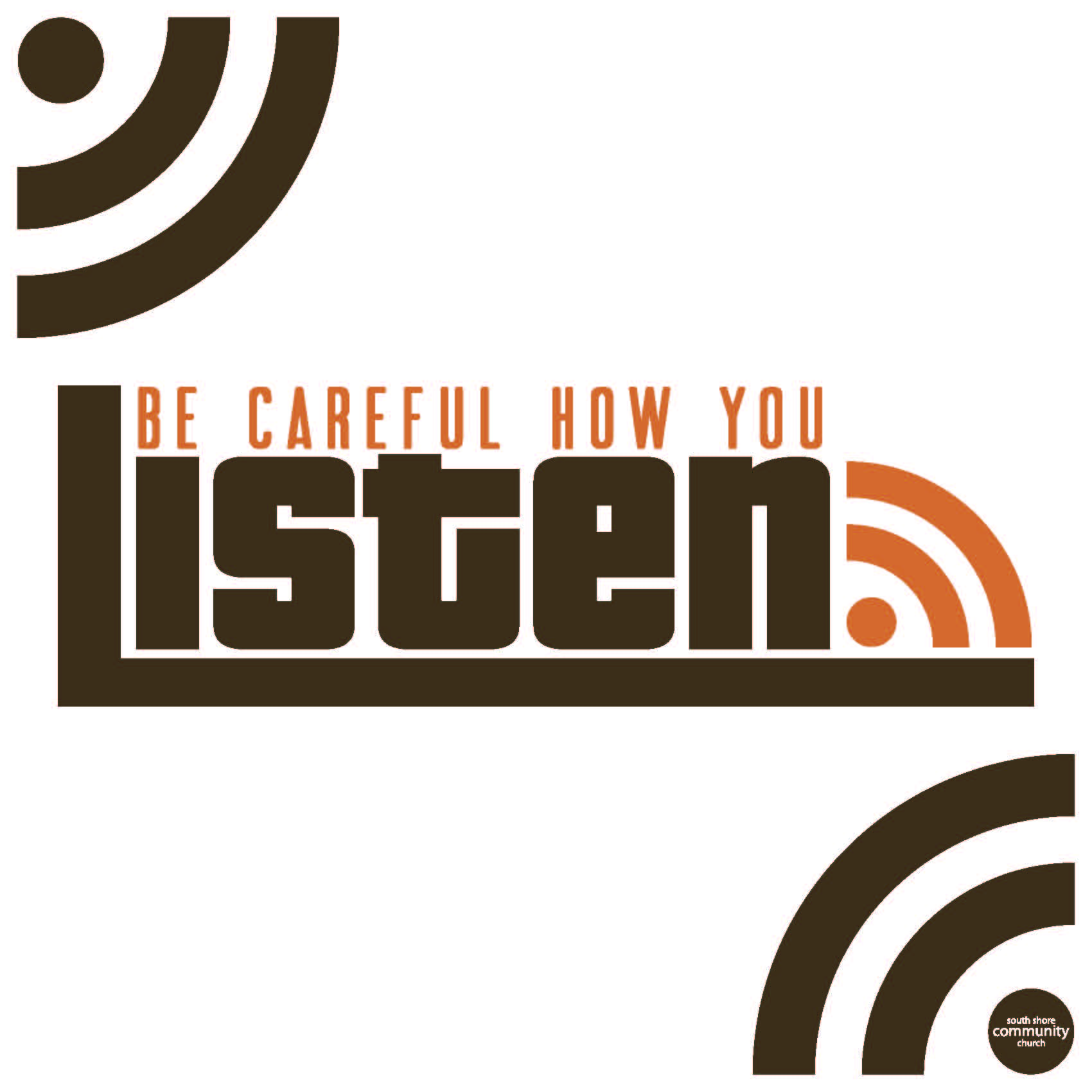 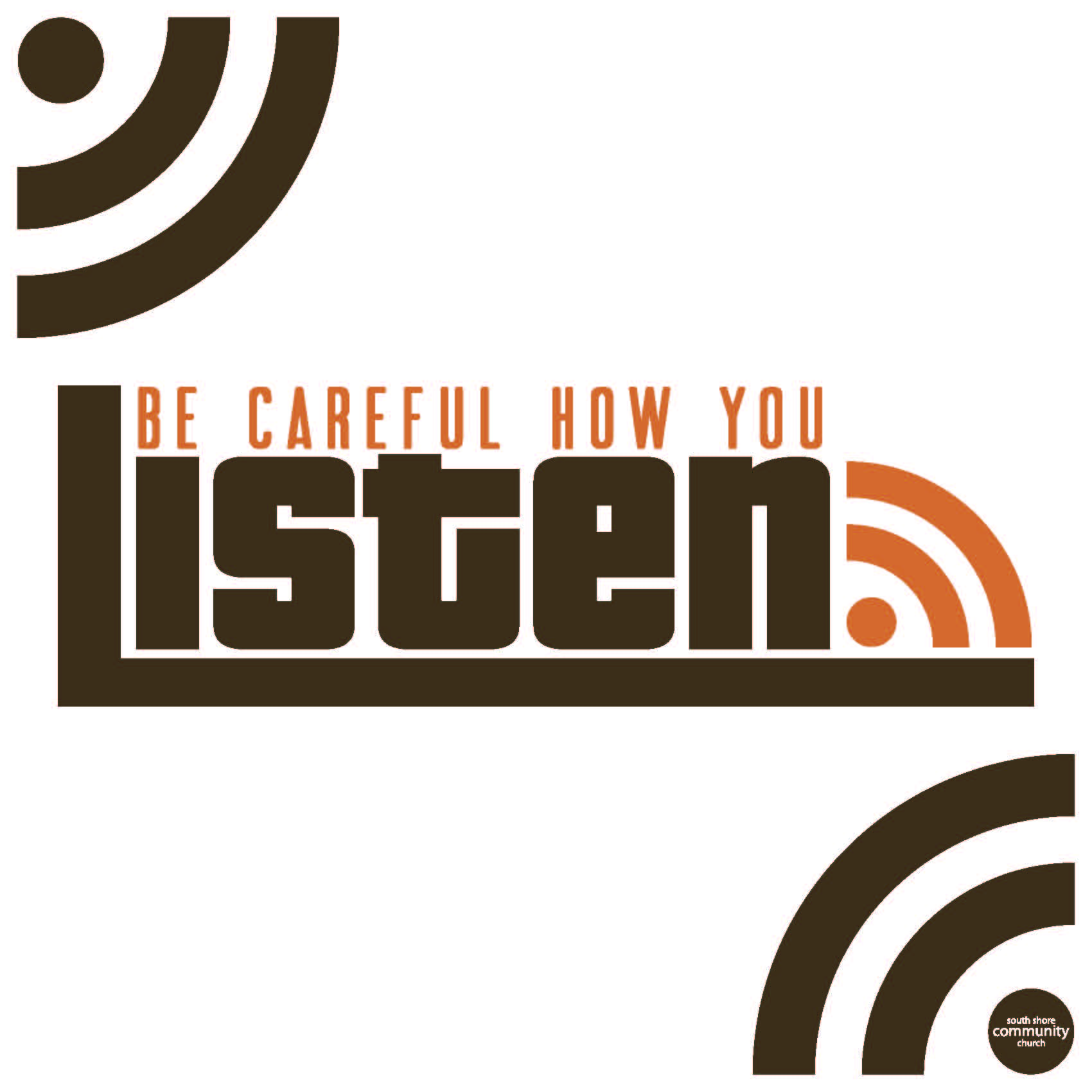 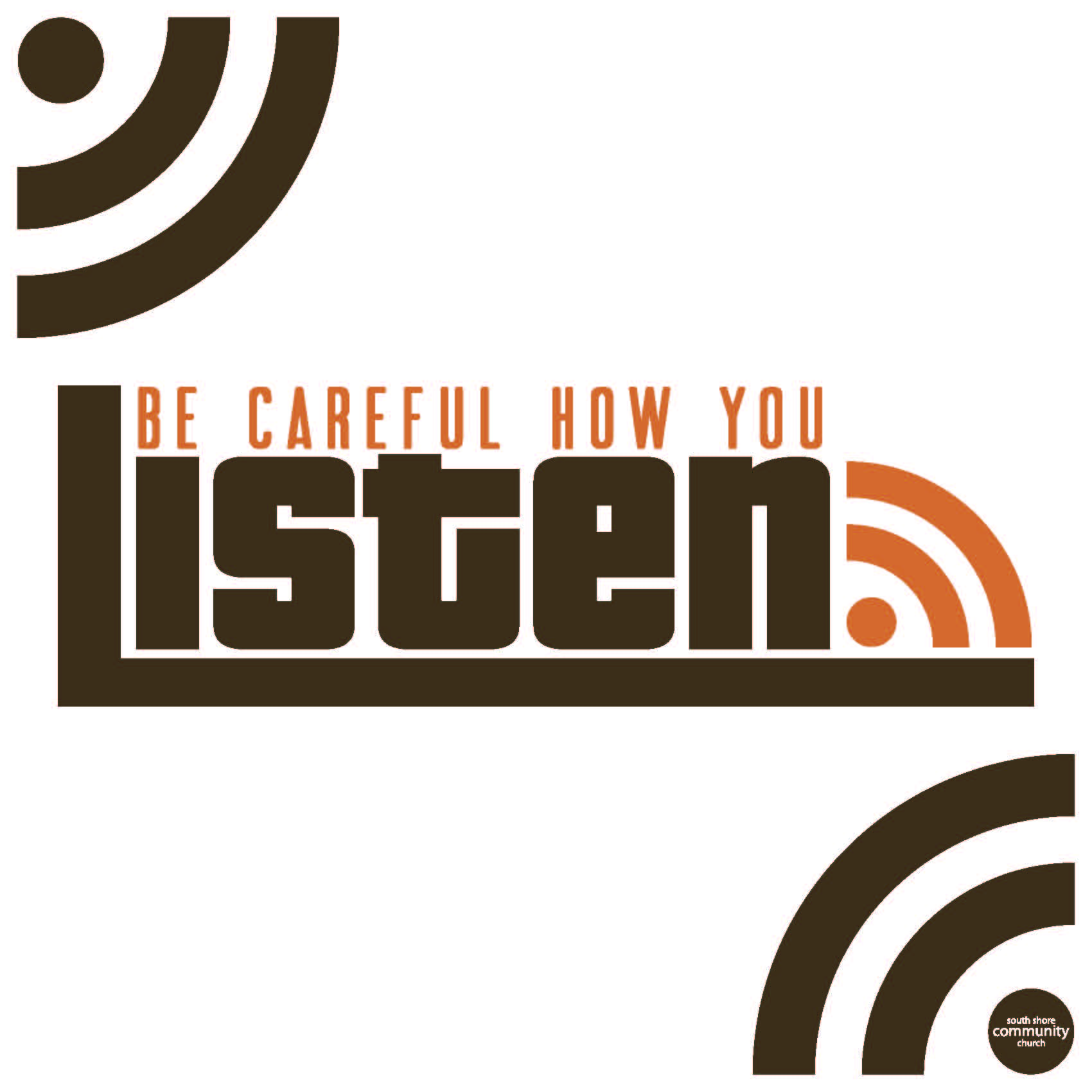